Nielsen case studies:AM/FM radio makes your TV better by adding significant incremental reach across various categories and demographics
Average incremental reach by age
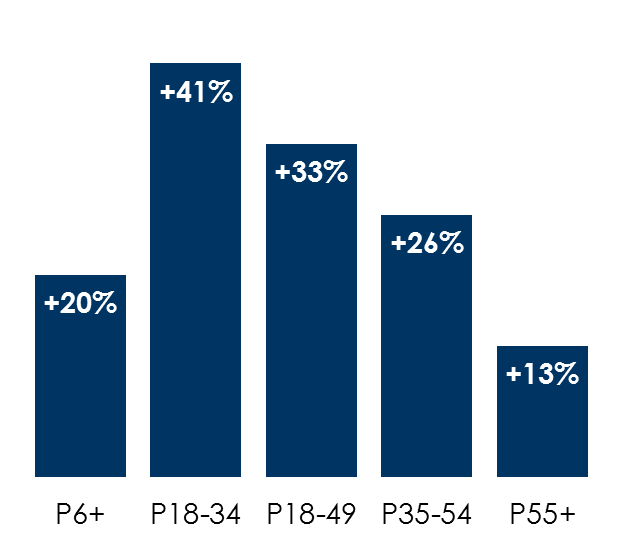 How to read: For a quick service restaurant, AM/FM radio boosted reach +46% among new/different persons 18-34 who were not reached by the TV buy.
INSERT STATION LOGO HERE
Source: Nielsen PPM Custom Analysis, Aggregate of Incremental Reach Studies conducted in 2019/2020; *Home Improvement reflects P35-64, not P35-54
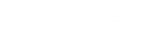